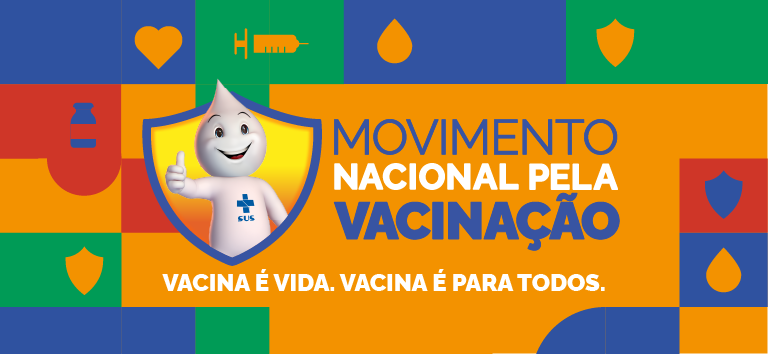 Normas técnicas sobre padronização das regras de negócio, das terminologias, dos registros vacinais e das coberturas vacinaisEder Gatti – Diretor do Programa Nacional de Imunizações
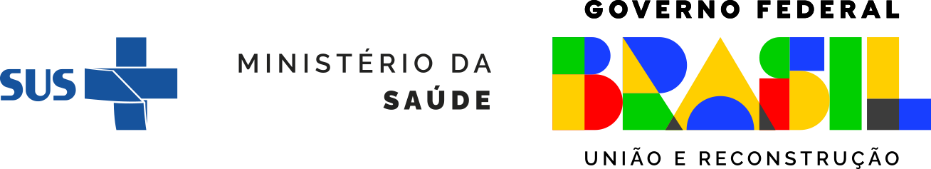 Introdução
Ampliação do SI-PNI para rotina – maio/2023

Lançamento do SI-PNI GESTÃO – maio/2023

Registro de Imunobiológico Administrado (RIA) – junho/2023

Padronização 
Terminologias
Regras de negócio para registro dos imunobiológicos 
Regras de negócio das coberturas vacinais (numerador)
Padronização de nomenclaturas e regras
Construção tripartite
Discussão de dois meses no grupo de homologação

Produto final -> nota informativa com quatro anexos

Regras a serem seguidas por todos os sistemas de informação que registram doses de vacina
SI-PNI
e-SUS APS
Sistemas próprios de estados e municípios
Sistemas do setor privado
Documentos técnicos
Nota informativa
Anexo I
Terminologias dos imunobiológicos 
	Vacinas
	Soros hiperimunes
	Imunoglobulinas 
	Diluentes

Nome Genérico
Nome comum
Sigla
Referência
Nota informativa
Anexo II
Regras de negócio exclusivas para registros das doses aplicadas dos imunobiológicos (Registro de Imunização)
	Faixa etária indicada para o produto;
	Aprazamento para próxima dose de produto com esquema multidoses
	Intervalo mínimo entre as doses do produto com esquema multidoses
	Sigla da próxima dose para produto com esquema multidoses
	Motivo da indicação de produto destinados aos usuários portadores de quadros especiais
	Via de administração do produto
	Local de aplicação do produto
	Mensagem informativa sobre observação ou característica específica do produto
Nota informativa
REGRAS DE NEGÓCIO DAS COBERTURAS VACINAIS

Anexo III
	Coortes de 1994 a 2019
	Considera o tipo de dose 

Anexo IV
	Coortes a partir de 2020
	Considera o número de doses por indivíduo
Padronização de nomenclaturas e regras
Atualização da nota informativa
Construção conjunta tripartite
Características dos registros de doses aplicadas
Nomenclaturas e regras padronizadas

Dado encaminhado DIRETO para a Rede Nacional de Dados em Saúde (RNDS)

Dose aparece oportunamente
ConectSUS (caderneta de vacinação digital)
Painéis do LocalizaSUS
Relatórios do módulo Gestão do SIPNI